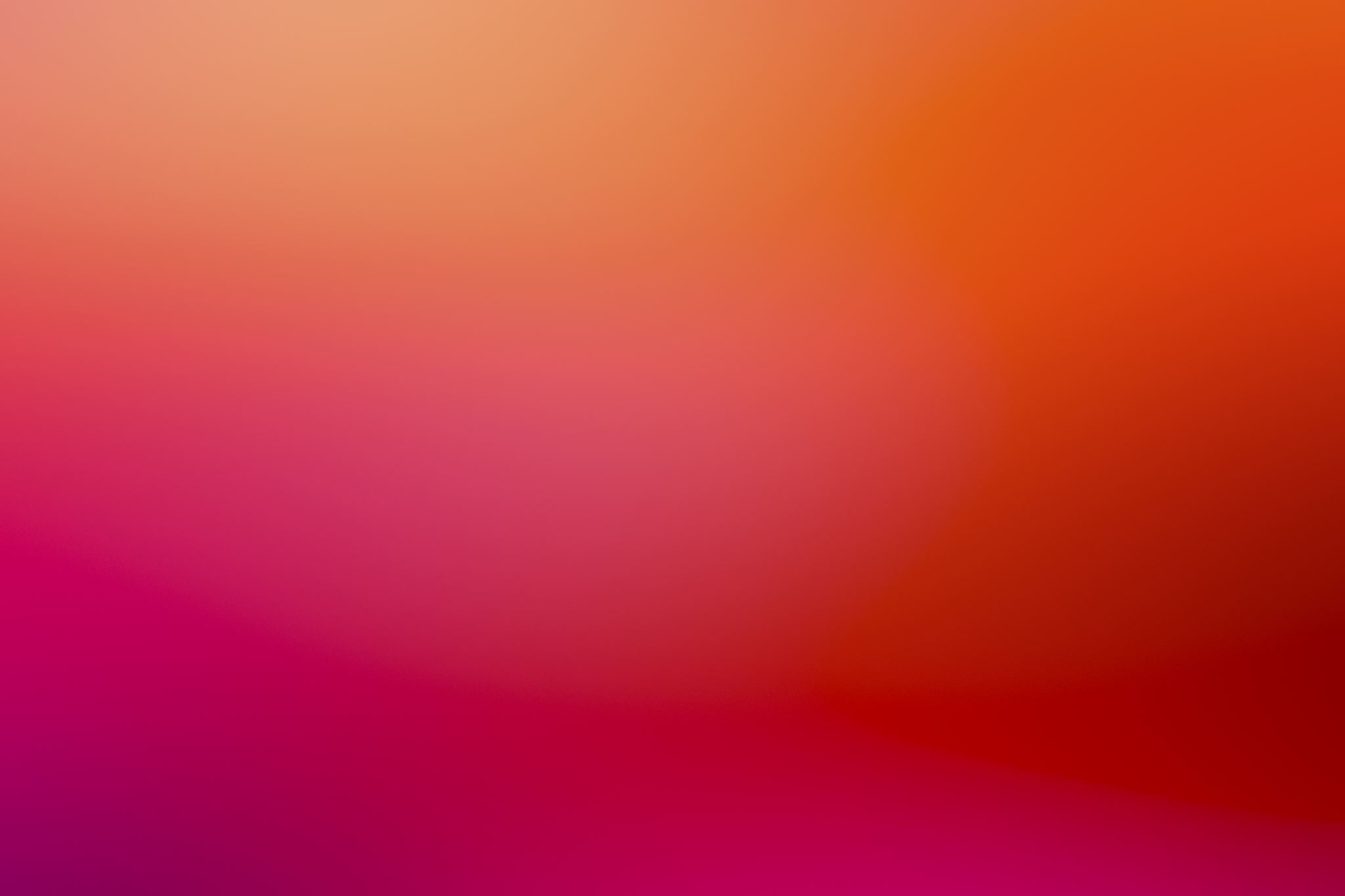 Люблінська унія та її вплив на українське суспільство
© Літера ЛТД
Передумови Люблінської унії
© Літера ЛТД
1569 р.Люблінський унійний сейм
© Літера ЛТД
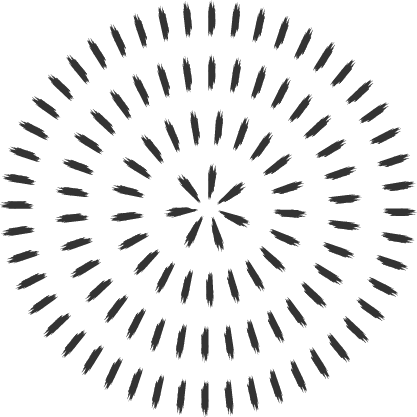 1569 р.Універсали польського короля Сигізмунда ІІ Августа
у березні й травні 1569 р. вийшли універсали про приєднання Підляшшя й Волині до Королівства Польського; місцеву дрібну шляхту було зрівняно в правах із польською
наступний королівський універсал проголосив приєднання до Польщі Київщини й Брацлавщини
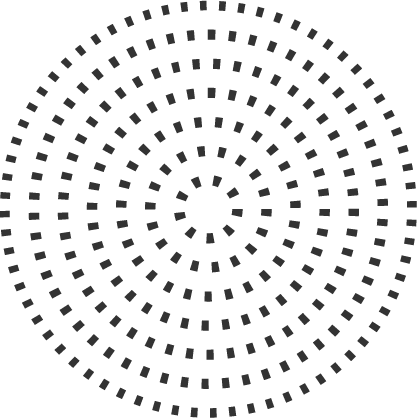 © Літера ЛТД
Продовження переговорів
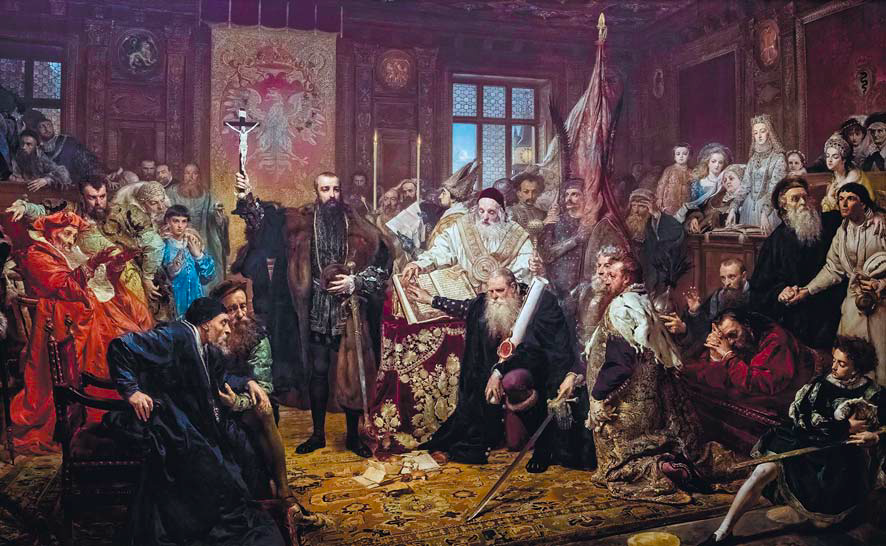 литовські князі погодилися на унію й не виступали проти того, що українські землі було передано Польській Короні
українські князі також звели свої вимоги до мінімуму — свободи віросповідання, непорушності місцевих звичаїв та вільного користування рідною мовою
© Літера ЛТД
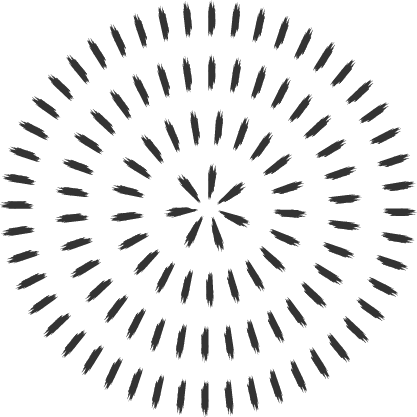 Утворення Речі Посполитої
1 липня 1569 р. сейм виніс ухвалу про унію двох держав: 
Великого князівства Литовського та Королівства Польського
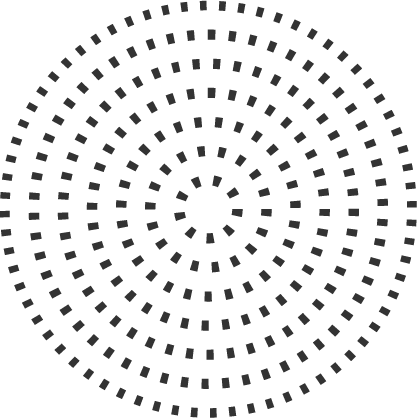 © Літера ЛТД
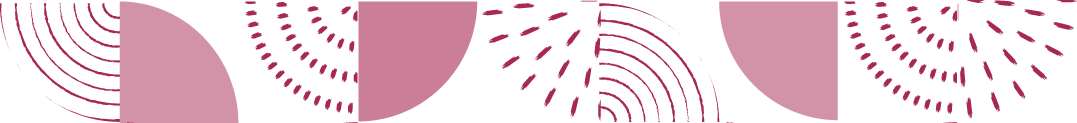 Державний устрій Речі Посполитої
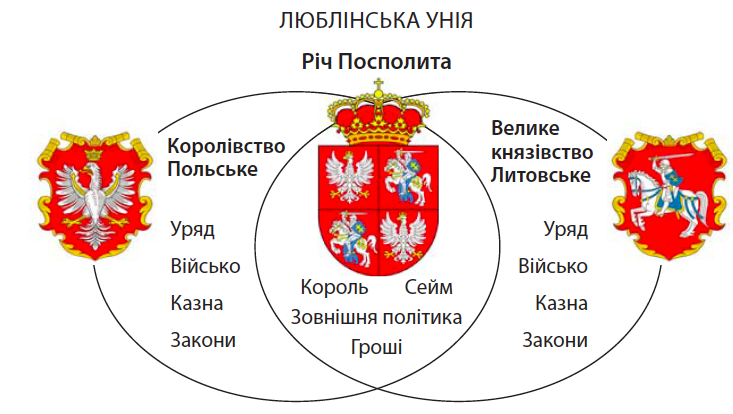 © Літера ЛТД
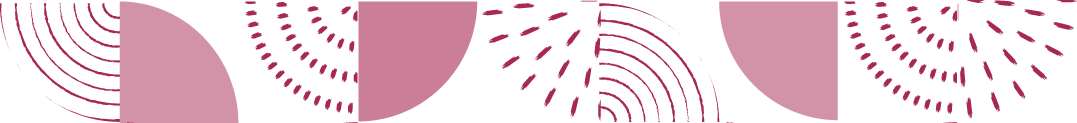 Структура державної влади у Речі Посполитій
© Літера ЛТД
Наслідки Люблінської унії для українських земель
© Літера ЛТД
1569 р.Люблінська унія
Причина
пошук Литвою союзника у боротьбі проти Московії
прагнення литовсько-української дрібної і середньої шляхти зрівнятися у правах із польською
бажання польської шляхти здобути контроль над українськими землями
Наслідок
більшість українських земель було об’єднано в складі однієї держави — Речі Посполитої
представники української шляхти здобули право обіймати посади в органах управління
поширення європейських культурних впливів на українські землі
розширення польського землеволодіння на теренах України, закріпачення українського селянства
утиски православного населення
полонізація української шляхти
© Літера ЛТД